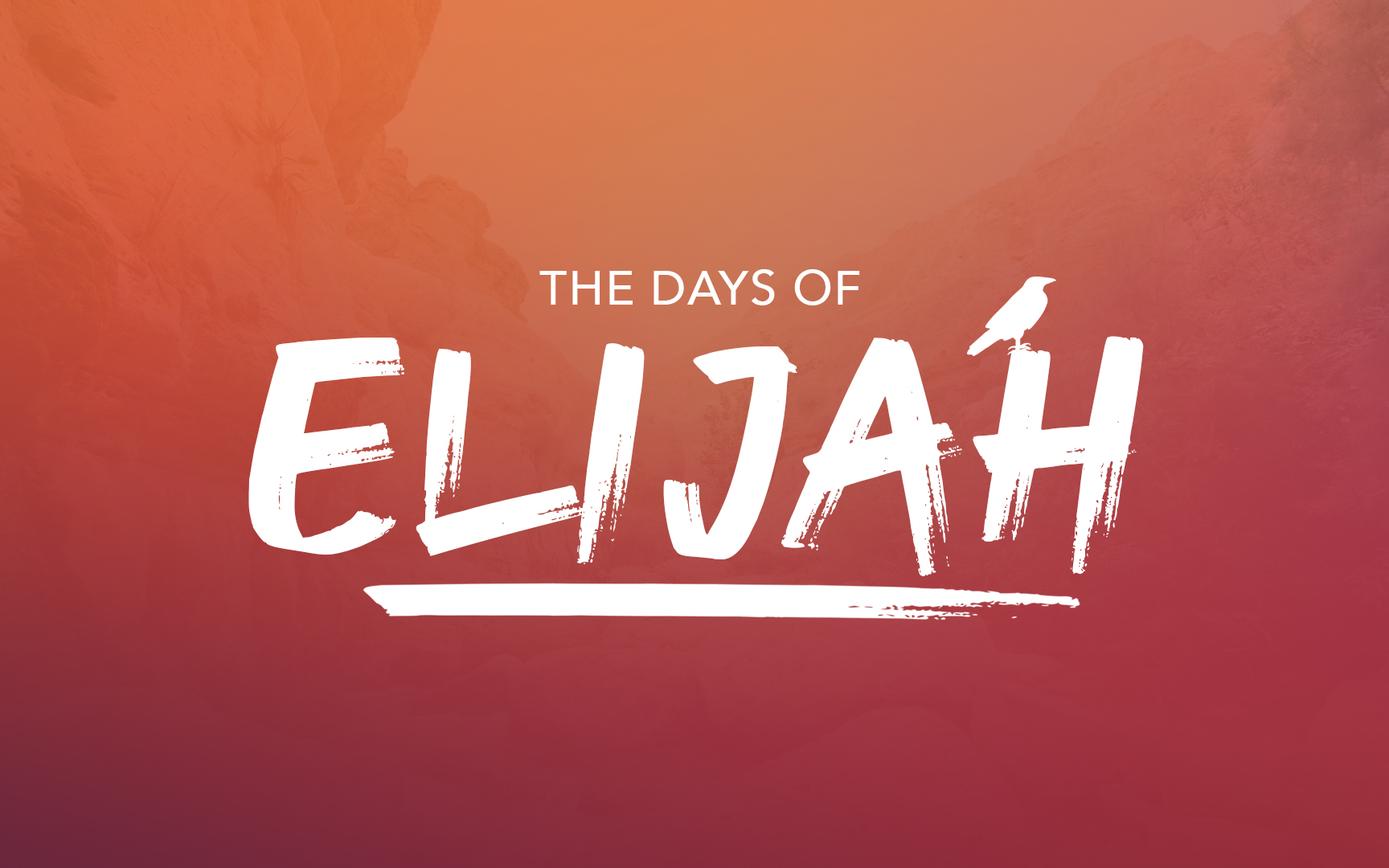 The Days of Elijah
[Speaker Notes: Elijah is on of the most highly respected people in all of the Bible.

His life is recorded in 1 Kings beginning in chapter 17, but even in the NT he is mentioned by name 29 times!

One commentator called him: "the grandest and the most romantic character that Israel ever produced."- Smith

It’s a joy to see His bold faith, but he is also someone we love to study because the Bible records his stress – his weaknesses and his fears… Elijah is a servant of God that we can relate to!  James says in 5:17 that he is  "a man with a nature like ours"

So today – I want bring us back to the Days of Elijah and see how his faith, helped him navigated a complex and corrupt culture….



Elijah is a wake up call – not to be more self-reliant – but to be more in AWE of GOD.

Elijah is a bright spot in a dark time… You are the bright spot in someone’s life.

Elijah Shows Us How To Navigate In A Corrupt Culture.]
Days To Speak Up About God’s Punishments & Rewards.
Deuteronomy 28:12, 24
1 Kings 17:17-24, 1 Cor. 15:52
1 Kings 17:4-6, Psalm 127:1-2
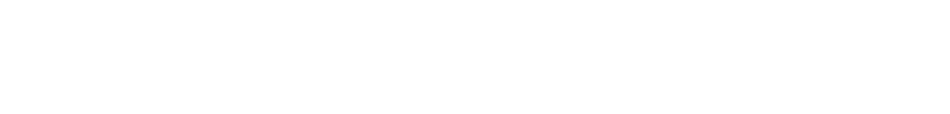 THE RESURRECTION
THE RAIN
THE RAVENS
[Speaker Notes: The first lesson we’ve got to draw from Elijah comes from his interactions again and again with Ahab.

In the Days of Elijah… We can…

Everyone, from the most powerful king to the most lonely widow, needs God’s blessings.

God provides for His servants

Those who hope in the Lord have …]
TEST AT MT CARMEL
FED BY RAVENS
RUNS TO MT HOREB
REBUKES KING AHAB
STAYS WITH A WIDOW
NABOTH’S VINEYARD
AHAZIAH’S ILLNESS
FIERY CHARIOT
AHAB’S DEATH
1
2
4
5
3
6
8
9
7
1 Kings 17 ~ 870 BC
1 Kings 17 ~ 870 BC
1 Kings 18 ~ 867 BC
1 Kings 19 ~ 867 BC
1 Kings 17 ~ 870 BC
1 Kings 21 ~ 862 BC
2 Kings 1 ~ 849 BC
2 Kings 2 ~ 849 BC
1 Kings 22 ~ 851 BC
[Speaker Notes: Let me give you an overview of the timeline.  He is working and prophesying for around 20 years…. And it’s easy to mix up Elijah and Elisha, so here are 9 big events.


Idolatry, In Every Form, Corrupts

Do you see that GOD is the HERO in every one of these stories!

God Sees
God Provides
God Cares
God Answers
God Comforts
God Confronts Evil
God Controls
God Challenges
God Rewards


We have so many GOOD THINGS to say about God – these are days to speak up.

Transition: Not only do we have Good things to say ABOUT God – there are many things we want to say TOO God…

2 Kings 2:11 – taken to heaven in a firely chariot.]
Days To Pray With FaithIn God’s Power & Promises.
Our God Is Alive.“As the LORD, the God of Israel lives…”
We Live In God’s Presence.“before Whom I stand…”
God Keeps His Promises.“surely, there shall be neither dew nor rain…”
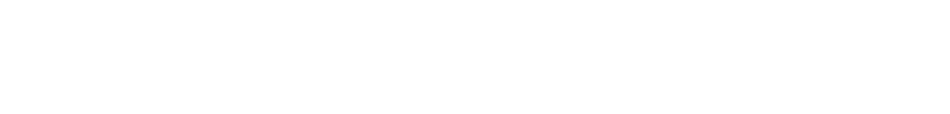 DECLARES
KNOWS
CERTAIN
[Speaker Notes: These Days Call For Crying Out To God]
Days To Pray With FaithIn God’s Power & Promises.
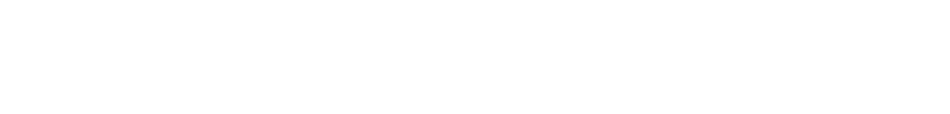 SPECIFIC
HUMBLE
PERSISTANT
RELIANT
“crouched down…and put his face between his knees…”
“Go up now, look toward the sea.”
“seven times…”
“a small cloud…”
[Speaker Notes: Prayers of Elijah…

Effective prayers are HUMBLE – “he crouched down and put his face between his knees” 18:42
Effective prayers are SPECIFIC – “go look toward the sea” - 18:43
Effective prayers are PERSISTANT – “seven times” 18:43
Effective prayers are RELIANT – “a small cloud” 18:44]
Days To Treasure Good People Courageously Doing Good Things.
1 Kings 18:1-19
1 Kings 22:7-28
1 Kings 17:8-24
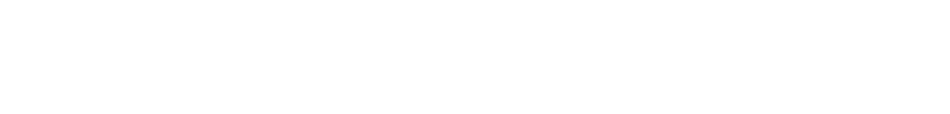 THE WIDOW
OBADIAH
MICAIAH
[Speaker Notes: We can find good people courageously doing good things.

Your Faith Can Inspire Your Generation.

WIDOW:  Kind, Humble, Faithful, Generous… Sad, Scared1 Kings 17:8-24


Obadiah:  Even In The Worst Administrations, There Is Someone Trying To Do What Is Right.
Influential, Faithful, Submissive, Brave… Cautious1 Kings 18:1-19


MICAIAH: Honest, Wise…Unwelcome 1 Kings 22:7-28



Elijah is a wake up call – not to be more self-reliant – but to be more in AWE of GOD.

Elijah is a bright spot in a dark time… You are the bright spot in someone’s life.]
Days To Vividly See ThatFalse Religions Are Totally Empty.
“no voice, no one answered, no one paid attention.”1 Kings 18:26-29
“they leaped about the altar…and cut themselves”1 Kings 18:22, 26-29
“You have turned their heart back again.”1 Kings 18:36-39, 19:18
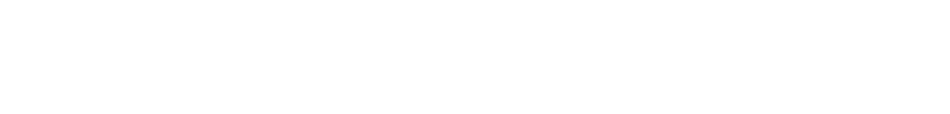 EMPTY CRIES
VAIN WORSHIP
ONE TRUE GOD
[Speaker Notes: In the Days of Elijah…

Popular, Energetic… Worthless & Sinful


John 4:23-24]
“YAHWEH IS MY GOD”
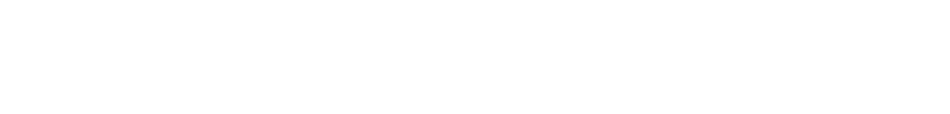 [Speaker Notes: The number one thing we know about Elijah is that he lives up to His name!!

When You Are Surrounded By A Corrupt Culture…It’s Good To Be WEIRD!

HIS NAME...
1. The name Elijah means "Yahweh is my God.”  - Barnes
2. In the NT, some translations render his name as "Elias"
- Mt 17:3 (KJV)

HIS REPUTATON: He was ”Different” – He was weird – He stood out from others.
1.
"A hairy man wearing a leather belt around his waist.
"
- 2 Kin 1:7-8; cf. John, Mt 3:4
2.
"That is, he wore a rough garment, either made of camels' hair, as his successor John
Baptist's was, or he wore a skin dressed with the hair on. Some think that the meaning is,
he had very long hair and a long beard. The ancient prophets all wore rough garments, or
upper coats made of the skins of beasts: They wandered about in sheepskins and
goatskins, says the apostle, He 11:37.
"
- Clarke
3.
"His costume was that of a thorough ascetic. Generally the Jews wore girdles of linen or
cotton stuff, soft and comfortable. Under the girdle they wore one or two long linen gowns
or shirts, and over these they had sometimes a large shawl. Elijah had only his leather
girdle and his sheepskin cape or 'mantle.
'"
- Barnes
[Even in his day, Elijah would have been


Every Christian should seek to do the same. 

Our faith in God is personal, life-changing, and bold.]
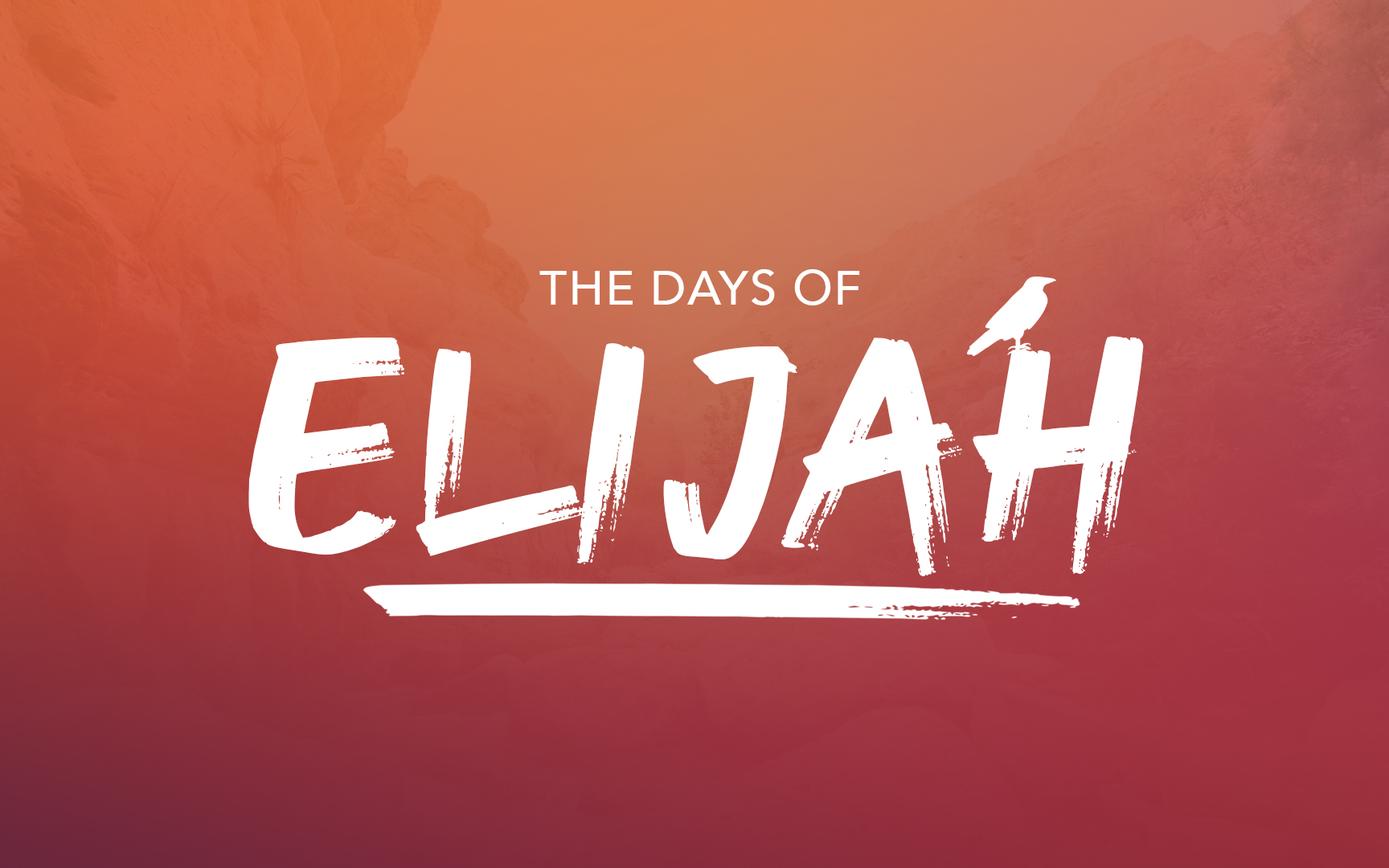 The Days of Elijah
[Speaker Notes: Elijah is a wake up call – not to be more self-reliant – but to be more in AWE of GOD.

Elijah is a bright spot in a dark time… You are the bright spot in someone’s life.

Elijah Shows Us How To Navigate In A Corrupt Culture.]